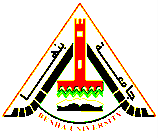 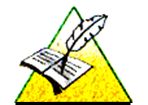 قسم اللغة الفرنسيةمادة الادب المقارنالمحاضرة الرابعةالفرقة الثالثةاستاذ المادة: أ.د.م/ سحر درويش
Il faut souligner que contrairement à la pièce de Sophocle, l’Antigone d’Anouilh se présente comme une suite ininterrompue de répliques, sans acte et sans scène. Nous sommes face à une Antigone condamné à mort ; un Hémon qui s’est suicidé ; puis vient la mort de la reine ; mère d’Hémon et femme de Créon.

Questions
Choisissez la bonne réponse :
1- Quel est le titre de cette œuvre littéraire ?
    (Antigone, ountigone, Œdipe)
2- Qui en est l’auteur ?
   (Antigone, Jean Anouilh, Pierre Anouilh)
3- A quel genre appartient cette œuvre ?
   (c’est une comédie, c’est de la poésie, c’est de la tragédie)
4- Qu’est-ce qu’une tragédie ?
a) Elle met en scène des personnages de rangs élevés et se dénoue par la mort d’un ou de plusieurs personnages.
b) Se caractérise par l’apparition du surnaturel.
c) Désigne ce qui provoque le rire.
5- est-ce qu’on montre la mort sur la scène de théâtre ?
a) Non, dans la tragédie, c’est le messager qui informe les spectateurs sur la mort d’Antigone, d’Hémon et d’Eurydice.
b) C’est Antigone qui informe les spectateurs.
c) C’est le dramaturge qui informe les spectateurs.
6- qu’apprend Créon au moment de sceller le tombeau où se trouve Antigone ? voir p. 102-103
a) Qu’elle n’est pas vraiment dedans.
b) Son fils Hémon (fiancé d’Antigone) est avec elle.
c) Qu’elle a pris tout son argent.
7- comment meurent ces personnages ?
Antigone est enterrée vivante, Hémon enfonce dans son sein une épée, Eurydice se coupe la gorge.
8- pourquoi ?
Antigone est condamnée à mort par son oncle car elle a bravé sa loi en enterrant le cadavre de son frère. Hémon s’est suicidé car son père le roi a condamné sa fiancée, Antigone, à la mort. Eurydice, la mère d’Hémon s’est suicidée lorsqu’elle a appris la mort de son fils.
9- pourquoi le roi a interdit qu’on enterre le cadavre de Polynice ? 
Car le roi le considère comme un traitre ; Polynice s’est allié à des princes étrangers pour attaquer Thèbes gouvernée par son frère, Etéocle, afin de s’emparer du pouvoir. Voir P. 65
10- en quoi cette pièce diffère-elle d’une tragédie classique ? 
Dans la tragédie classique, il y a des actes et des scènes alors que dans notre pièce, il n’y en a pas. La tragédie classique en vers et ne comporte pas de mots familiers ni de personnages vulgaires, or, dans Antigone, il y a des personnages de ces gardes et il y a beaucoup de mots familiers et populaires. Voir la pièce.
11- En quoi cette tragédie ressemble à une tragédie grecque ? 
Dans les deux, il y a un chœur, un messager, un prologue. Et dans les deux, il n’y a pas de scènes ni d’actes, il y a des mots familiers et populaires. Mais elles différent en ce que la tragédie grecque soit comparée en vers, alors que notre pièce est écrite en prose.